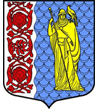 Бюджет муниципального образованияСланцевский муниципальный районЛенинградской области
на 2022 год и на плановый период 2023 и 2024 годов
Основные параметры бюджетаСланцевского муниципального районана 2022-2024 годы, млн. руб.
Бюджет Сланцевского муниципального района на 2022 год и на плановый период 2023 и 2024 годов
Доходы бюджетаСланцевского муниципального района
Бюджет Сланцевского муниципального района на 2022 год и на плановый период 2023 и 2024 годов
Общегосударст-
венные вопросы
205,2 млн. руб.
Межбюджетные трансферты общего характера
166,6 млн. руб.
Национальная безопасность и правоохранительная деятельность
1,2 млн. руб.
Обслуживание  государственного и муниципального долга
0,1 млн. руб.
Национальная 
экономика
10,1 млн. руб.
1 574,5
млн. руб.
Физическаякультура и спорт
44,2 млн. руб.
ЖКХ
4,7 млн. руб.
Социальная
политика
110,7 млн. руб.
Образование
976,5 млн. руб.,
или 62 %
Культура 
55,2 млн. руб.
Распределение расходной части бюджета Сланцевского муниципального районана 2022 год по отраслям
Бюджет Сланцевского муниципального района на 2022 год и на плановый период 2023 и 2024 годов
Развитие культуры, спорта и молодежной политики
101,4 млн. руб.
Стимулирование экономической активности
9,1 млн. руб.
Укрепление общественного здоровья
0,1 млн. руб.
Развитие образования
1 056,9 млн. руб.,
или 78 %
1 362,0
млн. руб.
Об обеспечении разработки документов территориального планирования и градострои-тельного зонирования
1,0 млн. руб.
Развитие системы защиты
прав потребителей
0,01 млн. руб.
Капитальный ремонт и
строительство объектов
капитального строительства
3,8 млн. руб.
Управление
муниципальными финансами
и муниципальным долгом
189,7 млн. руб.
Муниципальные программыСланцевского муниципального районана 2022 год
Бюджет Сланцевского муниципального района на 2022 год и на плановый период 2023 и 2024 годов
Спасибо за внимание!